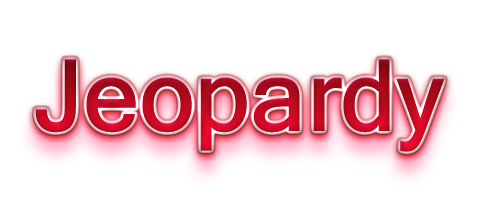 RELOCATION
ROUND 1
[Speaker Notes: Created by Educational Technology Network. www.edtechnetwork.com 2009]
Thou Shall - 10
In order to qualify for a replacement housing payment the replacement housing SHALL meet these standards.
Thou Shall – 10
What is Decent, Safe & Sanitary?
(DS&S)
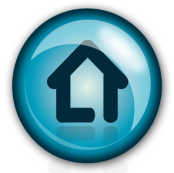 Thou Shall - 20
No lawful occupant SHALL be required to required to move unless they have received at least this many days notice of the earliest date by which they may be required to move.
Thou Shall – 20
What is 90 days?
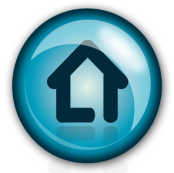 Thou Shall - 30
How all required notices SHALL be provided to a property owner or occupant.
Thou Shall – 30
What is in person or by certified mail, return receipt?
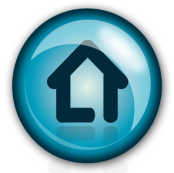 Thou Shall - 40
Each person seeking relocation assistance payments or advisory services SHALL, as a condition of eligibility, certify this.
Thou Shall – 40
What is citizenship or lawfully present in the United States?
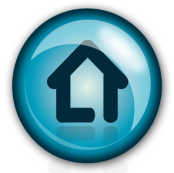 Thou Shall - 50
The use of the word SHALL (or must) lets us know that whatever regulation is being discussed is mandatory and has the force of this.
Thou Shall – 50
What is the law?
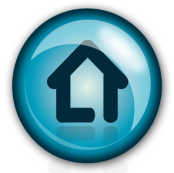 It’s Appealing - 10
Any person who believes the Cabinet failed to properly determine eligibility for, or the amount of a relocation assistance benefit has this right.
It’s Appealing – 10
What is the right to appeal?
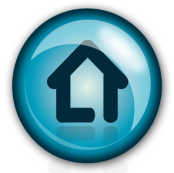 It’s Appealing - 20
This process occurs before an appeal and includes a review by the District and Relocation Branch Manager
It’s Appealing – 20
What is reconsideration?
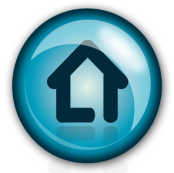 It’s Appealing- 30
These cannot be appealed as prescribed by the Uniform Act .
It’s Appealing – 30
What is payment limitations?
(Maximum amount for reestablishment expenses, search expenses and in lieu of move payments.)
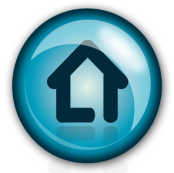 It’s Appealing - 40
Persons who appeal are permitted to do this, during regular office hours, to all nonconfidential materials that are pertinent to the appeal.
It’s Appealing – 40
What is inspect and photocopy?
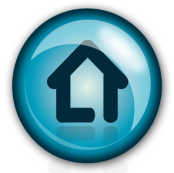 It’s Appealing - 50
A hearing officer approved by the Office of the Attorney General shall conduct a hearing pursuant to this regulation.
It’s Appealing – 50
What is 13B?
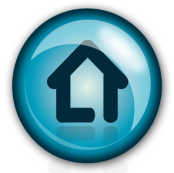 For Short - 10
RHP
For Short – 10
What is Replacement Housing Payment?
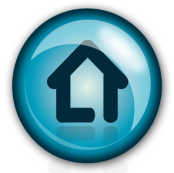 For Short - 20
DS&S
For Short – 20
What is Decent, Safe & Sanitary?
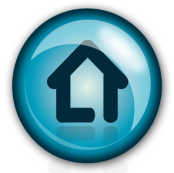 For Short - 30
FHWA
For Short – 30
What is Federal Highway Administration?
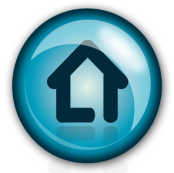 For Short - 40
ASRR
For Short – 40
What is Acquisition Stage Relocation Report?
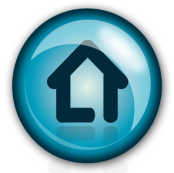 For Short - 50
MAP-21
For Short – 50
What is Moving Ahead for Progress in the 21st Century?
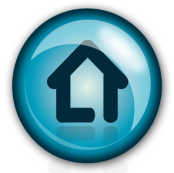 Takin’ Care of Business - 10
For businesses, a claim for payment must be submitted within this many months of the later of the date the displacee moves from the property or the date of final payment for the real property.
Takin’ Care of Business – 10
What is 18 months?
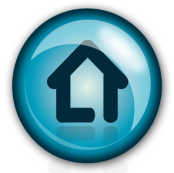 Takin’ Care of Business - 20
Search and you will find that replacement site; however, the program will only reimburse up to this amount in expenses.
Takin’ Care of Business – 20
What is $2,500?
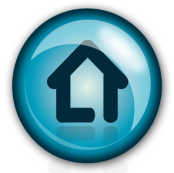 Takin’ Care of Business- 30
A business may qualify for this payment in lieu of move and reestablishment expense payments.  But first, you better show me these.
Takin’ Care of Business – 30
What are certified income tax returns?
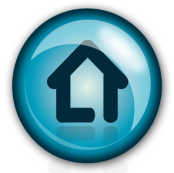 Takin’ Care of Business - 40
Transporting personal property, disconnection/reconnection, storage, licenses/permits and professional services are all examples of this.
Takin’ Care of Business – 40
What are eligible moving expenses?
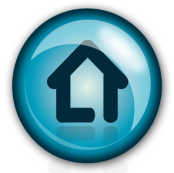 Takin’ Care of Business- 50
This can occur when a business elects not to move a piece of personal property.
Takin’ Care of Business – 50
What is a direct loss payment?
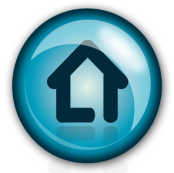 Odds and Ends - 10
Something that is DS&S, functionally equivalent and currently available to the displaced on the open market.
Odds and Ends – 10
What is a comparable replacement dwelling?
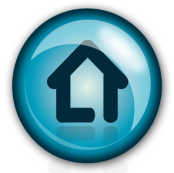 Odds and Ends - 20
This is issued once possession if obtained, but only if 60 days have passed since the 90 day notice was delivered.
Odds and Ends – 20
What is a 30 day notice?
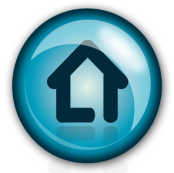 Odds and Ends - 30
These are used to document that the relocation assistance  program is carried out according to federal and state regulations and KYTC policy and procedures.
Odds and Ends – 30
What are record of contacts?
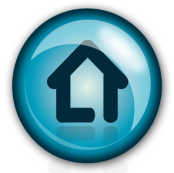 Odds and Ends - 40
Fee title, a life estate, a land contract, a 99 year lease or a lease including any options for extension with at least 50 years to run from the date of acquisition all meet the requirements to be considered this.
Odds and Ends – 40
What is an owner of a dwelling?
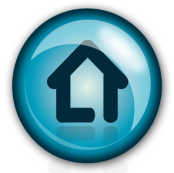 Odds and Ends - 50
This provision can be used when a project cannot proceed on a timely basis because comparable replacement housing is not available within the statutory limits for owners and tenants.
Odds and Ends – 50
What is last resort housing?
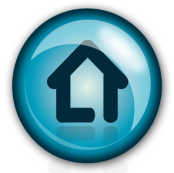